Rozwijanie rozbieżności
Kod opracowania: INT-20-2100035	 	Data przygotowania: luty 2021 r.
Oświadczenie
Inicjatywa CF CARE jest w pełni finansowana przez spółkę Vertex Pharmaceuticals (Europe) Limited. Treść została przygotowana i opracowana przez komitet sterujący przy wsparciu logistycznym i redakcyjnym ze strony sekretariatu CF CARE, ApotheCom. Spółka Vertex miała możliwość oceny stosowności treści i narzędzi.
Wprowadzenie
Prezentowane moduły zostały opracowane przez komitet sterujący składający się z międzynarodowych ekspertów w dziedzinie mukowiscydozy (ang. cystic fibrosis, CF) w celu przedstawienia metod prowadzenia dialogu motywującego (ang. motivational interviewing, MI), który może stanowić skuteczny program pomocy pacjentom w otwarciu się na zmianę zachowania. 
Informacje dotyczące dialogu motywującego podzielono na pięć modułów, które przygotowano, aby przekazać Państwu wiedzę i umożliwić nabycie umiejętności niezbędnych do prowadzenia dialogu motywującego. Wszystkie moduły można pobrać ze strony www.cfcare.net
Ten moduł dotyczy identyfikacji rozbieżnych myśli i zachowań oraz rozwijania rozbieżności.
Przegląd sesji
Uznanie ambiwalencji

Badanie dysonansu poznawczego

Słuchanie w celu identyfikacji rozbieżnych myśli i zachowań 

Uświadomienie rozbieżnych myśli i zachowań 

Rozwijanie rozbieżności
Uznanie ambiwalencji
Uznanie ambiwalencji
Podczas rozważania zmiany, a nawet po jej wprowadzeniu zawsze obecna jest ambiwalencja (łac. ambo – obaj + valens, valentis – mocny, skuteczny)

Celem nigdy nie jest rozstrzygnięcie ambiwalencji, ale zapewnienie „czasu antenowego” obu stronom sporu

Ambiwalencja jest normalnym zjawiskiem i podczas konsultacji należy to potwierdzić
Badanie dysonansu poznawczego
Badanie dysonansu poznawczego1,2
Ludzie czują się niekomfortowo, gdy mają dwa niespójne przekonania

Uczucie dyskomfortu powoduje potrzebę podjęcia działań, aby coś z tym zrobić
1. Festinger L., 1957. 2. Egan L.C. i wsp.,. Psy Sci 2007;18:978–983.
Dysonans poznawczy
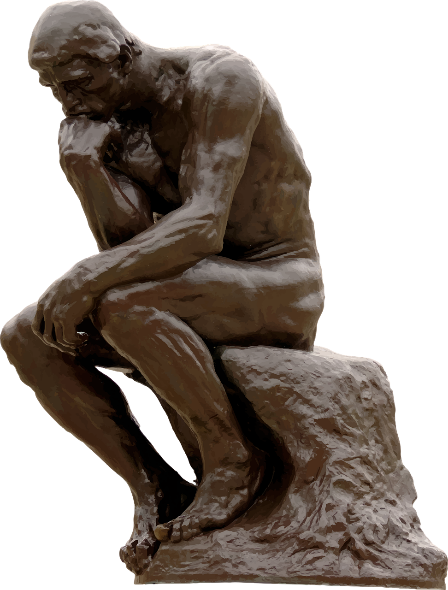 Jestem zdrową, aktywną osobą
Palę 20 papierosów dziennie
Źródło obrazu: www.pixabay.com
Dysonans poznawczy
Gdy dwa przekonania są niezgodne, obydwa nie mogą być prawdziwe, a zatem wywołują „dysonans” (dyskomfort)1,2

Ludzie zazwyczaj umniejszają jedno z przeciwstawnych przekonań na jeden z dwóch sposobów
zmiana zachowania/sposobu myślenia
poszukiwanie argumentów, aby nie wprowadzać zmiany
1. Festinger L., 1957. 2. Egan L.C. i wsp.,. Psy Sci 2007;18:978–983.
Dysonans poznawczy
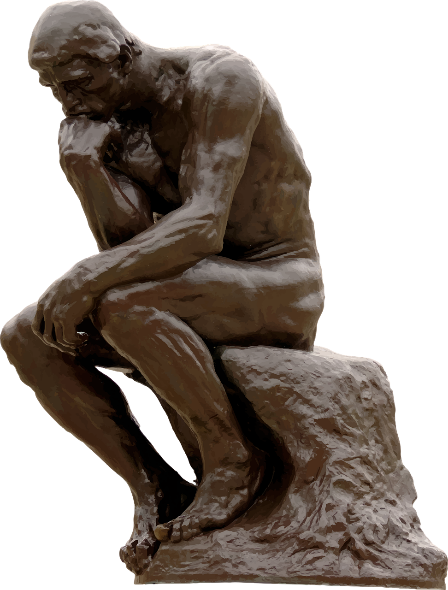 Rzucę palenie
Jestem zdrową, aktywną osobą
To, że palę nie ma znaczenia. Wujek Fred palił dużo i dożył 82 lat.
Źródło obrazu: www.pixabay.com
[Speaker Notes: Myśli „Jestem zdrowym aktywnym człowiekiem” i „Palę 20 papierosów dziennie” wywołują dyskomfort (dysonans). Aby zmniejszyć dysonans poznawczy wybieramy jedną z dwóch możliwości: ZMIANĘ („Rzucę palenie”) lub NIEWPROWADZANIE ZMIANY („To bez znaczenia…”)  Często, gdy czujemy presję, a zmiana wymaga zbyt dużego wysiłku, znajdujemy dowody, aby się nie zmieniać.]
Słuchanie w celu identyfikacji rozbieżnych myśli i zachowań
Słuchanie w celu identyfikacji rozbieżnych myśli i zachowań
Należy wykorzystać umiejętność aktywnego słuchania, aby wychwycić zwroty takie jak:
„Powinienem/-nam...”
„Muszę...”
„Ludzie mówią, że powinienem/-nam…”
„Wiem, że nie jest to dla mnie dobre, ale...”
„Wiem, co Pan/Pani mówi, ale...”
[Speaker Notes: Oto niektóre przykłady „mowy zmiany” pojawiających podczas rozmów z pacjentami.  Innymi słowy - wyrażeń wskazujących na ambiwalentny stosunek pacjenta do jego aktualnego stanowiska i wyrażających potrzebę zmiany, nawet jeśli nadal nie ma zamiaru robić niczego, aby się zmienić.]
Słuchanie w celu identyfikacji rozbieżnych myśli i zachowań
Ludzie często wiedzą, na czym polega ich problem, ale nie dopuszczają tego do świadomości własnej lub otoczenia

Zazwyczaj dobrze umieją ukrywać swoje prawdziwe uczucia (obrona psychologiczna), ponieważ często powodują one dyskomfort
Bowins B. Am J Psychoanal 2004;64:1–26.
[Speaker Notes: Nie należy zbyt szybko odbywać tych części rozmowy, ponieważ ludzie będą bardzo wyuczeni w ukrywaniu swoich prawdziwych uczuć lub obaw.  Są one niezmiennie odgrywane w szeregu działań z zakresu obrony psychologicznej.

Istnieje duża liczba mechanizmów obronnych, z których główne to: represja, zaprzeczenie, projekcja, przesunięcie, regresja i sublimacja.]
Uświadomienie rozbieżnych myśli i zachowań
Uświadomienie rozbieżnych myśli i zachowań
Podczas konsultacji należy dokonać analizy wyników obiektywnej oceny stanu zdrowia (np. spirometrii, wzrostu, dni pobytu w szpitalu), co zazwyczaj i tak się odbywa…

Poproszenie pacjenta o opinię na temat tych wyników zwykle zwiększa świadomość i przyznanie, że może to zwiększyć świadomość w przyszłości

W strukturze dialogu motywującego tę fazę kontemplacji zmiany określa się jako „rozwijanie rozbieżności”1
Markland D. i wsp., J Soc Clin Psychol 2005;24:811–831.
[Speaker Notes: Dzięki informacjom zwrotnym uzyskiwanym od pacjenta na temat wyników leczenia, podczas konsultacji można dowiedzieć się, jakie to ma dla pacjenta znaczenie oraz jak pacjent rozumie wpływ wyników na swój stan zdrowia.  W ten sposób rozbieżność rozszerza się, dodatkowo zwiększając niepokój (dysonans) poznawczy, co może skłaniać pacjenta do podjęcia jakiegoś działania (tj. zmiany), zamiast wynajdowania dowodów, żeby się nie zmieniać.  Ta faza dialogu motywującego jest określana jako rozwijanie rozbieżności, a lekarz zapewnić spokojny ton rozmowy, aby umożliwić pacjentowi wyrażenie tkwiących w nim rozbieżności, zarówno za, jak i przeciw zmianie.  Później można to wzmocnić oceniając gotowość do zmiany.]
Rozwijanie rozbieżności
Rozwijanie rozbieżności
Aby doszło do zmiany, muszą być obecne dwie rzeczy:
Ważność („Wiem, że muszę się zmienić”)
Pewność siebie („Wiem, że mogę się zmienić”)

Razem tworzą „gotowość”
Treasure J. Adv Psychiatr Treat 2004;10:331–337.
[Speaker Notes: Gotowość do zmiany zależy od ważności (tego, że wprowadzi się zmianę) i pewności siebie (że jest się w stanie dokonać zmiany).  Jak widać na poniższym wykresie, wraz ze zwiększaniem ważności i pewności siebie, rośnie również gotowość do zmian.]
„Zasada gotowości”
Gotowość
Ważność
Pewność siebie
Na podstawie: Treasure J. Adv Psychiatr Treat 2004;10:331–337.
Rozwijanie rozbieżności:Matryca decyzyjna1
Prowadzenie rozmowy na temat plusów i minusów zmiany może być niezwykle użytecznym sposobem na dalsze uświadomienie pacjentom, że muszą dokonać zmiany

Ważne jest, aby mieć czas, aby zastanowić się nad tą rozmową, a nie, żeby to było „zadanie do wykonania”

Należy pamiętać, że zmiana lub silniejsze dostrzeganie potrzeby zmiany nastąpi poza konsultacją
1. Welch G. i wsp., Diabetes Spec 2006;19:5–11.
[Speaker Notes: Można to dalej rozwijać wciąż skupiając się na matrycy decyzyjnej.]
Rozwijanie rozbieżności: Matryca decyzyjna
Niewprowadzenie zmiany   	      Zmiana
       				
       Korzyści


       Koszty
Zazwyczaj stosowana kolejność omawiania
Na podstawie: Welch G. i wsp., Diabetes Spec 2006;19:5–11.
[Speaker Notes: Należy pamiętać, aby rozpocząć wypełnianie tego arkusza od „korzyści z niewprowadzania zmiany”, przechodząc do „kosztów niewprowadzania zmiany” i „kosztów zmiany” i  kończąc na omówieniu korzyści płynących ze zmiany.  Rozmowę można także „zawieszać” i kontynuować przez kilka sesji/wizyt mając nadzieję, że pacjent będzie w między czasie rozmyślać i zastanawiać się nad tymi plusami i minusami.]
Zmiana – kto ponosi odpowiedzialność?
To pacjenci decydują, co robić

Zespół służy pomocą, ale nie może zmienić się za pacjentów

Co dzieje się, gdy ktoś zaangażuje się w rozmowę na temat zmiany, ale wciąż jest oporny na jej dokonanie?
[Speaker Notes: Ważne jest, aby członkowie zespołu nie ulegali frustracji, gdy pacjenci wyrażają ambiwalencję (lub ważność) w odniesieniu do zmiany, ale nadal nic z tym nie robią.  Bardzo ważne jest postępowanie spójnie z nowym podejściem, a nie powrót do przekonującej, przychylnej, przekupnej reakcji.  Ponieważ zmiana jest obowiązkiem pacjentów.  Zespoły muszą działać odpowiedzialnie, ale nie mogą brać odpowiedzialności za przestrzeganie zaleceń przez pacjenta.]
Częsta odpowiedź: odruch poprawiania1
Dlaczego? Nasze dążenie do wyprostowania spraw, „naprawiania”1

Co się dzieje? Zwiększa się opór
Przez taką reakcję ludzie mogą poczuć się usprawiedliwieni
W sensie, że nie muszą już myśleć o zmianie

Podpowiedź: W przypadku usłyszenia odpowiedzi: „tak, ale...” lub „Już tego próbowałem/-am”, uległeś/-aś odruchowi poprawiania!
1. Treasure J. Adv Psychiatr Treat 2004;10:331–337.
[Speaker Notes: Jeśli tak się stanie, wskazuje to na naszą potrzebę naprawiania w czasie, gdy pacjent nie jest w stanie poradzić sobie ze zmianami. Często nasze najlepsze wysiłki są udaremniane, kiedy rośnie opór wobec zmiany.]
Lepsza reakcja: podążanie za oporem
Nigdy nie należy reagować na opór sporem, bez względu na to, jak bardzo jest się sfrustrowanym/-ą!

Należy wykorzystać umiejętności aktywnego słuchania i wyrażać empatię

Potwierdzić, że ambiwalencja jest normalnym zjawiskiem

Podążać za oporem
Welch G. i wsp., Diabetes Spec 2006;19:5–11.
Piśmiennictwo
Bowins B. Psychological defense mechanisms: a new perspective. Am J Psychoanal 2004;64:1–26.
Egan LC, Santos LR, Bloom P. The origins of cognitive dissonance. Psy Sci 2007;18: 978–983.
Festinger L. A theory of cognitive dissonance. Stanford, CA: Stanford University Press; 1957.
Markland D, Ryan RM, Tobin VJ, Rollnick S. Motivational interviewing and self–determination theory. J Soc Clin Psychol 2005;24:811–831.
Treasure J. Motivational interviewing. Adv Psychiatr Treat 2004;10:331–337.
Welch G, Rose G, Ernst D. Motivational interviewing and diabetes: What is it, how is it used, and does it work? Diabetes Spec 2006;19:5–11.